3.3　一元一次不等式
第3课时　一元一次不等式的应用
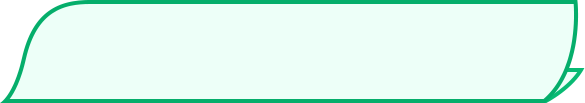 新知导入
宾馆里有一座电梯的最大限载量为1000千克。两名宾馆服务员要用电梯把一批重物从底层搬到顶层，这两名服务员的身体质量分别为60千克和80千克，货物每箱的质量为50千克，问他们每次最多只能搬运重物多少箱？
解：设他们每次能搬运重物X箱，根据题意得：
60+80+50X≤1000
解得 X≤17.2
答：他们每次最多能搬运重物17箱。
建议讨论以下问题：
（1）选择哪一种数学模型？是列方程，还是列不等式？
（2）问题中有哪些相等的数量关系和不等的数量关系？
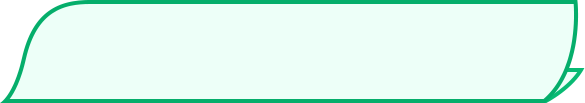 新知讲解
有一家庭工厂投资2万元购进一台机器，生产某种商品。这种商品每个的成本是3元，出售价是5元，应付的税款和其他费用是销售收入的10％。问至少需要生产、销售多少个这种商品，才能使所获利润（毛利润减去税款和其他费用)超过投资购买机器的费用?
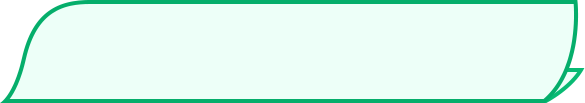 名校模拟
某工人计划在15天里加工408个零件,最初三天中每天加工24个,问以后每天至少要加工多少个零件,才能在规定的时间内超额完成任务?
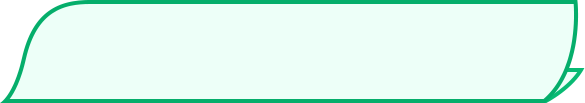 名校模拟
一次知识竞赛共有15道题,竞赛规则是:答对1题记8分,答错1题扣4分,不答记0分。结果小明有2题没答, 他的成绩超过了90分,小明至少答对了几道题?